Challenges of the Digital Democracy Commission
Cristina Leston-Bandeira, University of Hull
May 2014
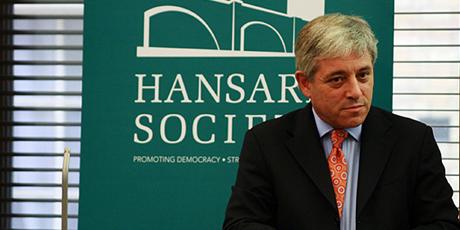 Why has this Commission been set up?
Growing demand and opportunity for a Digital Democracy

Technological revolution of past 25 years 

The Speaker of the House of Commons announced his Digital Democracy Commission (DDC) in a speech to the Hansard Society on 27 November 2013

How can we reconcile institutions and traditional concepts of representative democracy with this technological revolution?
[Speaker Notes: Image: UK Parliament]
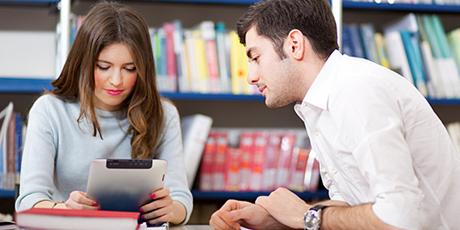 Why a Commission?
New, unique and because it is outside Government, is non-party political

Maximum involvement of people / organisations
Open to anyone who wants to participate

Evidence, views and information from people of all walks of life and across Britain, and from wide range of organisations 

Look at the issues from a ‘helicopter’ view
[Speaker Notes: Image: iStockPhoto

Wide range of organisations: from Universities to community groups, from Think Tanks to companies


Explain methodology in more detail: calls for evidence linked to themes; open evidence on other.
Organisation of events. Facebook roundtable. Student forum online


Promotion of discussion, development of ideas]
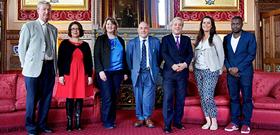 Who is on the Commission?
Members of the core group are:
Rt. Hon John Bercow MP (the Speaker of the House of Commons)
Robert Halfon MP (Member of Parliament of Harlow)
Meg Hillier MP (Member for Hackney South and Shoreditch)
Paul Kane (President of CDNS.network)
Helen Milner (Chief Executive of the Tinder Foundation)
Dr Cristina Leston-Bandeira (Senior Lecturer at the University of Hull) 
Emma Mulqueeny (founder of Rewired State and Young Rewired State)
Femi Oyeniran (actor/filmmaker) and Toni Pearce (President of the NUS) - as a job-share
There is also a wider group of ‘Champions’ who support our work
[Speaker Notes: Image: UK Parliament


Variety and wide range of organisations reflect wish to consult beyond usual suspects

To note only three politicians; and other members v diverse. Only one academic. A filmmaker; experts on digital; experts on digital inclusion (i.e., the non digital); youth voice]
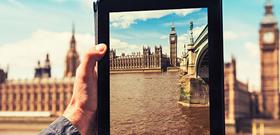 What are the aims of the Commission?
The Commission will consult, consider, report and make recommendations on how UK Parliamentary democracy can embrace technology to become more effective in:

Representing the people
Making laws
Scrutiny
Encouraging citizens to engage with democracy
Facilitating dialogue amongst citizens
[Speaker Notes: Image: iStockPhoto]
What are the timeframes for the DDC?
Work began in January 2014

Over the next months: gathering of information and evidence from a variety of sources before 

Recommendations drawn up in the Autumn of 2014

Final report: early 2015
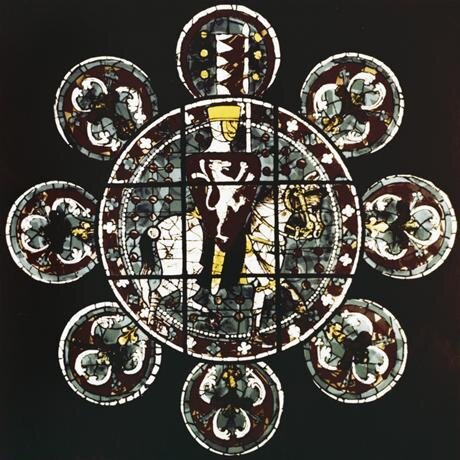 [Speaker Notes: Image: UK Parliament


Final report to coincide with Parliament’s 750 birthday and the 800 anniversary of the sealing of the Magna Carta]
Key challenges – the paradoxes
Low turnout

Low trust

Increase skepticism

Increase direct action
Increased transparency

Increased accessibility

Increased participation

Many more elections
[Speaker Notes: Although representing DDC, also bringing my own academic perspective and input]
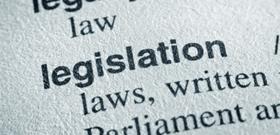 Addressing the Puzzle
Sheer volume & complexity
link, integrate, explain

Institutional processes and powers

Citizen input?

Resources - Capability
Very wide ranging audiences

Law: realm of the expert?

Language barriers

Education role?
[Speaker Notes: Complexity: digital should provide tools to address it>> link, integrate, explain

But raises new questions about institutional processes – within parliament, and cross-institutional (Gov/Pa/Judiciary) - and political powers (Gov   vs   Pa; Parties)

And where does citizen input come into? Should it a stop at the level of access and understanding, or should it go further?
>> Public reading, adding comments to legislation under discussion; initiating legislation (citizen legislative initiative, EU and other); Petitions?]
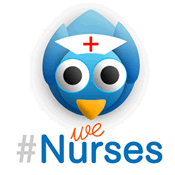 Initiatives – tying the knots together
GoodLaw - www.gov.uk/good-law 

Legislative Drafting, Amending and Publication Programme (LDAPP)

 Online video service
Public reading


ePetitions


Digital engagement
[Speaker Notes: GoodLaw - www.gov.uk/good-law - government led (Cabinet Office) towards “making legislation work well for the users of today and tomorrow”


The Legislative Drafting, Amending and Publication Programme (LDAPP) involving:
National Archives and the Queen’s Printer for Scotland (which publish legislation and keep it up to date), 
the two Houses of the UK Parliament, the Scottish Parliament, 
the Office of the Parliamentary Counsel and the Office of the Scottish Parliamentary Counsel (who draft Government Bills). 

Online video service: 
mobility, search-ability, navigation, integration with open data;
target: end of 2014 
Key as a user enabling tool

Public Reading
Piloted on three occasions (by both government and parliament)
Parliament’s pilot: Children and Families bill, early 2013
Public Reading open in February 2013, for 14 days
1402 comments, 1099 published
Forum comments submitted as written evidence to Public Bill committee

E-Petitions
Government led
High usage; unclear as to consequences and process
Moving towards new model, to be considered, parliament led

Digital engagement: We Nurses
Mainly at the scrutiny level>> going outside the institution to engage within the space of dynamic online communities
But could it spread to legislation also?]
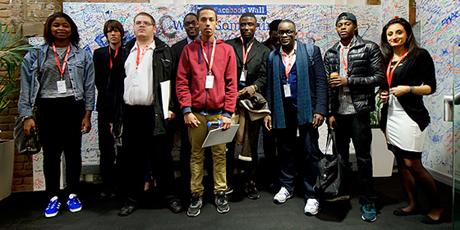 Summing up
Digital Democracy Commission: unique
Methodology: to listen from as wide range sources as possible 

Making the most of opportunities and meeting demands of digital transformation

Legislation: about complexity and volume, but also more fundamental institutional questions

Plenty going on already
[Speaker Notes: Image: Uk parliament]
How can I get involved?
The Speaker and members of the Commission are keen to hear your views.  There are various ways of contacting us:

Tweet: @digidemocracyuk

Email: digitaldemocracy@parliament.uk

Or use our web forum:
http://www.parliament.uk/business/commons/the-speaker/speakers-commission-on-digital-democracy/web-forum/
[Speaker Notes: I would encourage you all to submit evidence. Lessons and experiences from abroad are very useful for our purposes.]
Thank you.





Photos from www.parliament.uk and iStockPhoto

c.c.leston-bandeira@hull.ac.uk
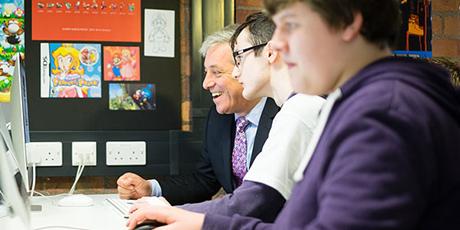 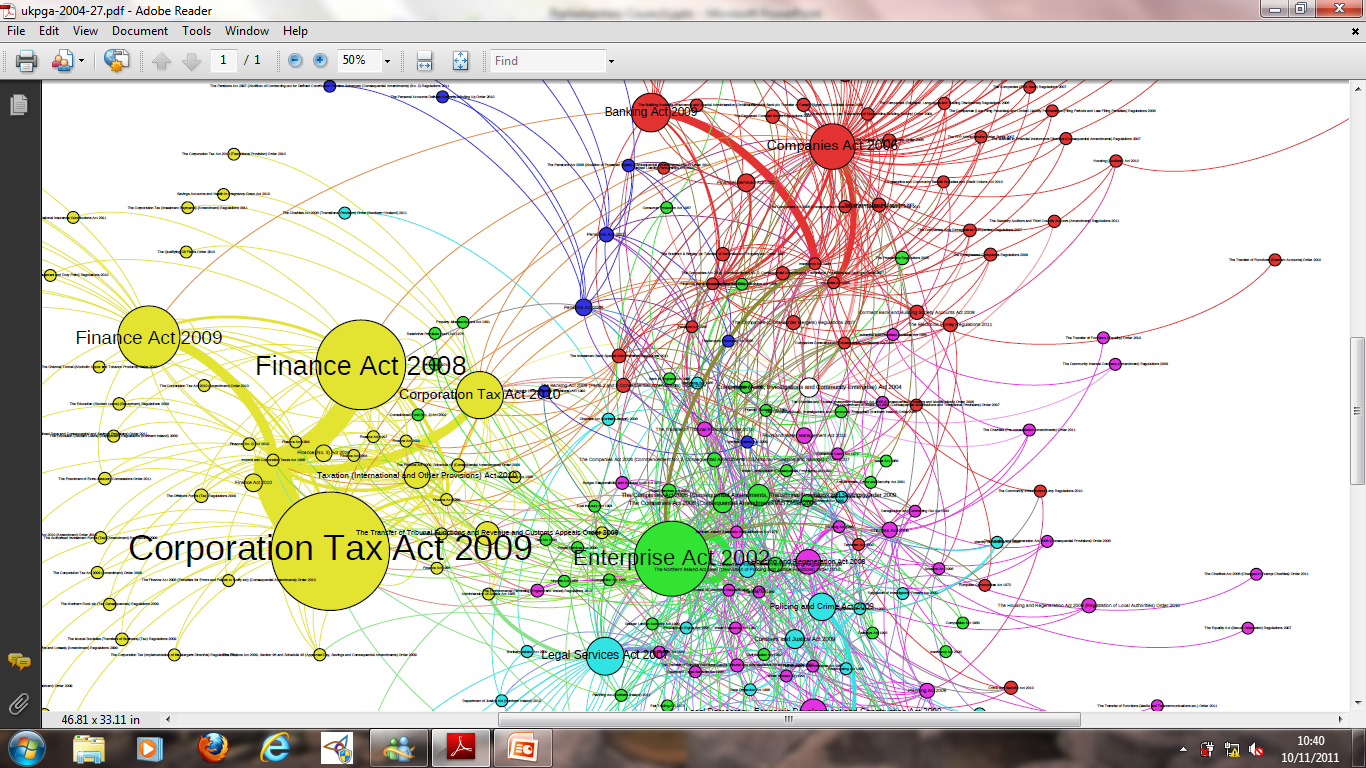 This is what the statute book looks like
"Diagram from legislation.gov.uk licensed under the Open Government Licence V2.0"
UNCLASSIFIED
13
[Speaker Notes: © John Sheridan - Diagram from legislation.gov.uk licensed under the Open Government Licence V2.0 

HR

This slide is an illustration mapping the effect of one piece of new legislation across the existing statute book.  Think of this multiplied by the number of new Acts and SIs each year and you start to form a picture of the magnitude of the problem facing people trying to access legislation.

The problem:
The sheer volume of legislation
Its piecemeal structure – freestanding Acts, Acts which amend other Acts, several Acts all operating in the same area, different pieces of legislation for different jurisdictions, different pieces of legislation applying to different periods of time (some perhaps not in force for long periods), division of law between Acts and SIs (full picture may only emerge by fitting them together).
The level of detail that is included in legislation
 Frequent amendments
The interaction with common law
The interaction with European law

Even professional users can find law complex, hard to understand and difficult to comply with. The digital age has made it easier for people to find the law of the land; but once they have found it, they may be baffled. The law is regarded by its users as intricate and intimidating.]